Chapter 6Organizational Strategy
MGMT7
© 2014 Cengage Learning
6-1 specify the components of sustainable competitive advantage and explain why it’s important
6-2 describe the steps involved in the strategy-making process
6-3 explain the different kinds of corporate-level strategies
6-4	describe the different kinds of industry-level strategies
6-5	explain the components and kinds of firm-level strategies
© 2014 Cengage Learning
Competitive Advantage
Resources	
assets, capabilities, processes, employee time, information, and knowledge that an organization controls.
Competitive advantage
providing greater value for customers than competitors can
Sustainable competitive advantage
when other companies cannot duplicate the value a firm is providing to customers
6-1
© 2014 Cengage Learning
Sustainable Competitive Advantage
Resources must be…
Valuable
Rare
Imperfectly imitable
Nonsubstitutable
6-1
© 2014 Cengage Learning
Three Steps of the Strategy-Making Process
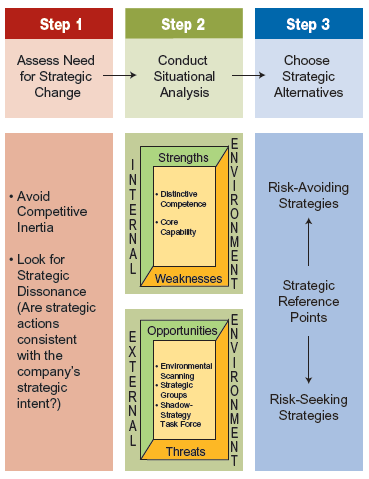 6-2
© 2014 Cengage Learning
Strategic Reference Points
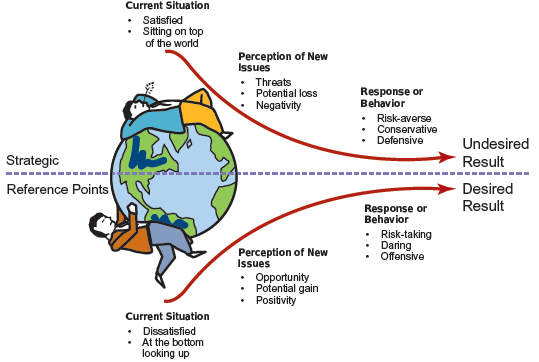 6-2
© 2014 Cengage Learning
Corporate Level Strategy
“What business or businesses are we in or should we be in?”
6-3
© 2014 Cengage Learning
Portfolio Strategy
A corporate-level strategy that minimizes risk by diversifying investment among various businesses or product lines.

Companies can grow through:
acquisitions
unrelated diversification
6-3
© 2014 Cengage Learning
Boston Consulting Group Matrix
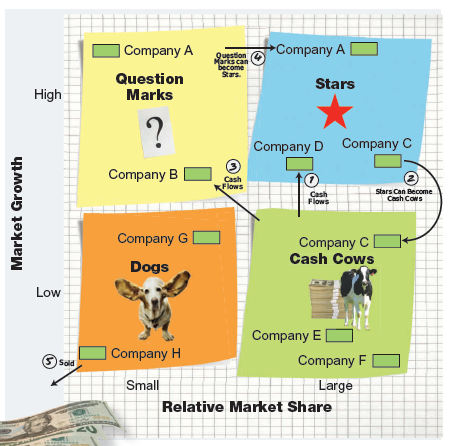 6-3
© 2014 Cengage Learning
U-Shaped Relationship between Diversification and Risk
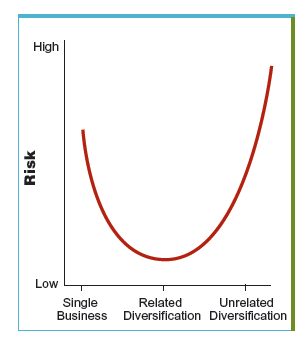 6-3
© 2014 Cengage Learning
Grand Strategies
Broad strategic plans used to help an organization achieve its strategic goals

Growth strategy
Stability strategy
Retrenchment strategy
make significant cuts
recovery
6-3
© 2014 Cengage Learning
Industry-Level Strategies
“How should we compete in this industry?”
6-4
© 2014 Cengage Learning
Porter’s Five Industry Forces
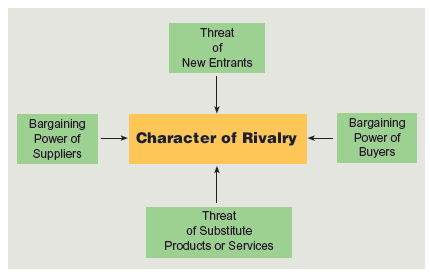 6-4
© 2014 Cengage Learning
Positioning Strategies
Cost leadership

Differentiation

Focus
6-4
© 2014 Cengage Learning
Adaptive Strategies
Defenders

Prospectors

Analyzers

Reactors
6-4
© 2014 Cengage Learning
A Framework of Direct Competition
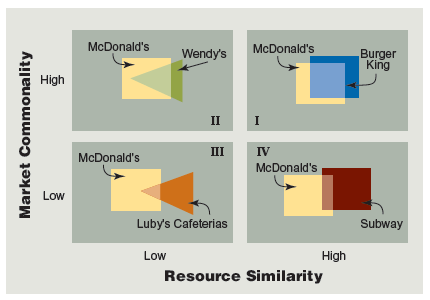 6-5
© 2014 Cengage Learning
Strategic Moves of Direct Competition
Attack
a competitive move designed to reduce a rival’s market share or profits

Response
a countermove, prompted by a rival’s attack, designed to defend or improve a company’s market share or profit
6-5
© 2014 Cengage Learning